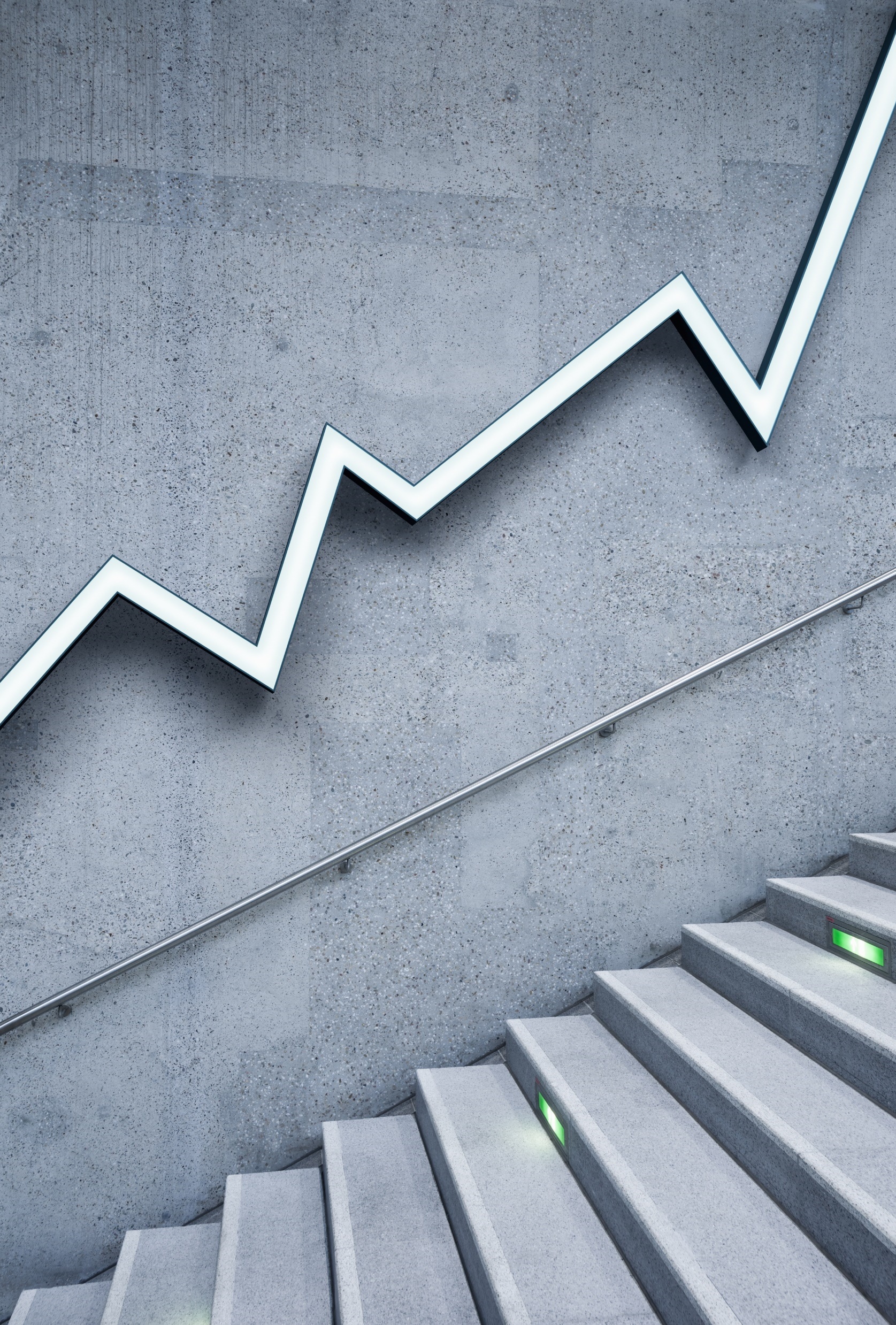 BÀI 2DỰ ÁN NHỎTÌM HIỂU VỀ NGHỀ LẬP TRÌNH WEB, LẬP TRÌNH TRÒ CHƠI VÀ LẬP TRÌNH CHO THIẾT BỊ DI ĐỘNG
Sit Dolor Amet
1. Mục đích của dự án
- Tìm kiếm và khai thác thông tin khái quát về nghề thiết kế và lập trình web, thiết kế và lập trình trò chơi, phát triển ứng dụng trên thiết bị di động và các ngành nghề khác
- Giao lưu được với bạn bè qua các kênh truyền thông số để tham khảo và trao đổi thông tin hướng nghiệp
- Trình bày, giới thiệu về một vài nghề trong nhóm nghề thiết kế và lập trình.
2. Yêu cầu chung
- Chia lớp thành 3 nhóm như Hình 1
- Thời gian thực hiện: 2 tuần (trong đó có 2 tiết dành để báo cáo kết quả thực hiện dự án)
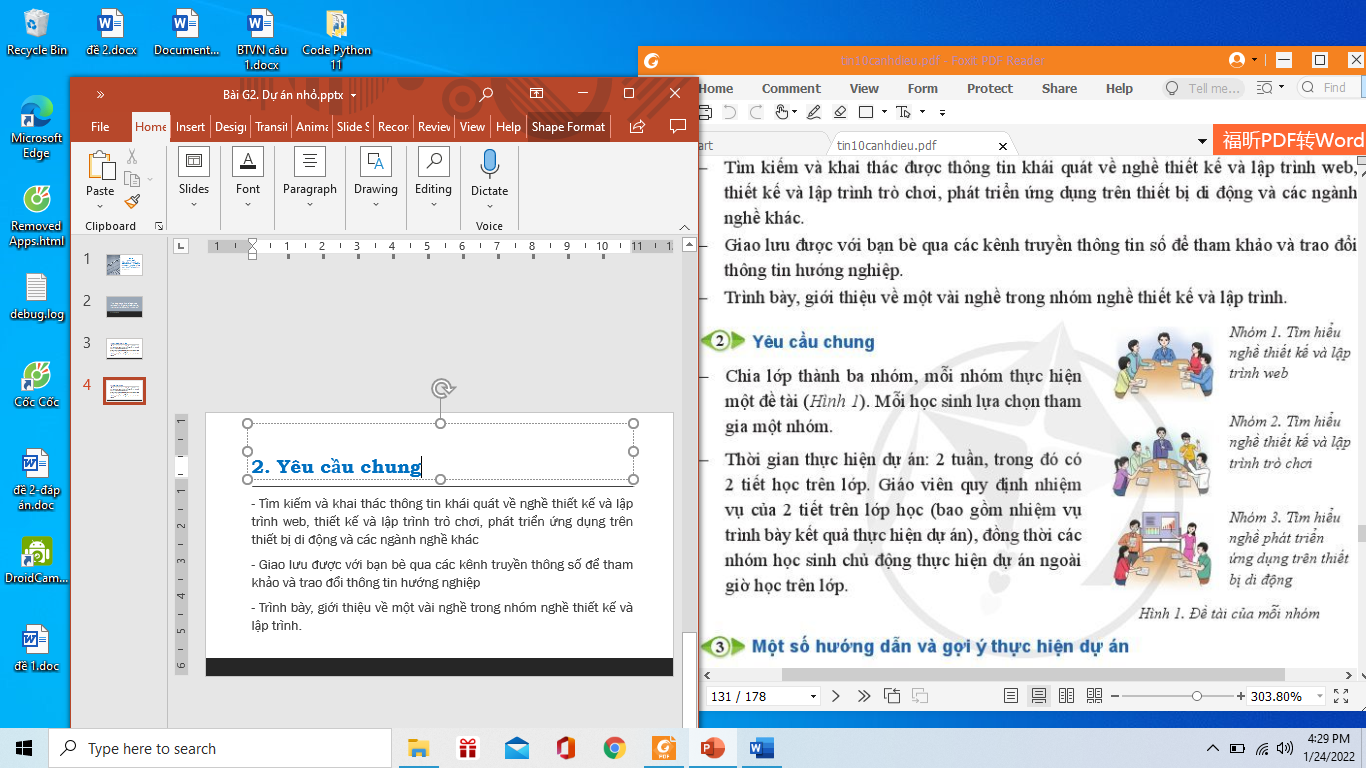 3. Một số hướng dẫn và gợi ý thực hiện dự án
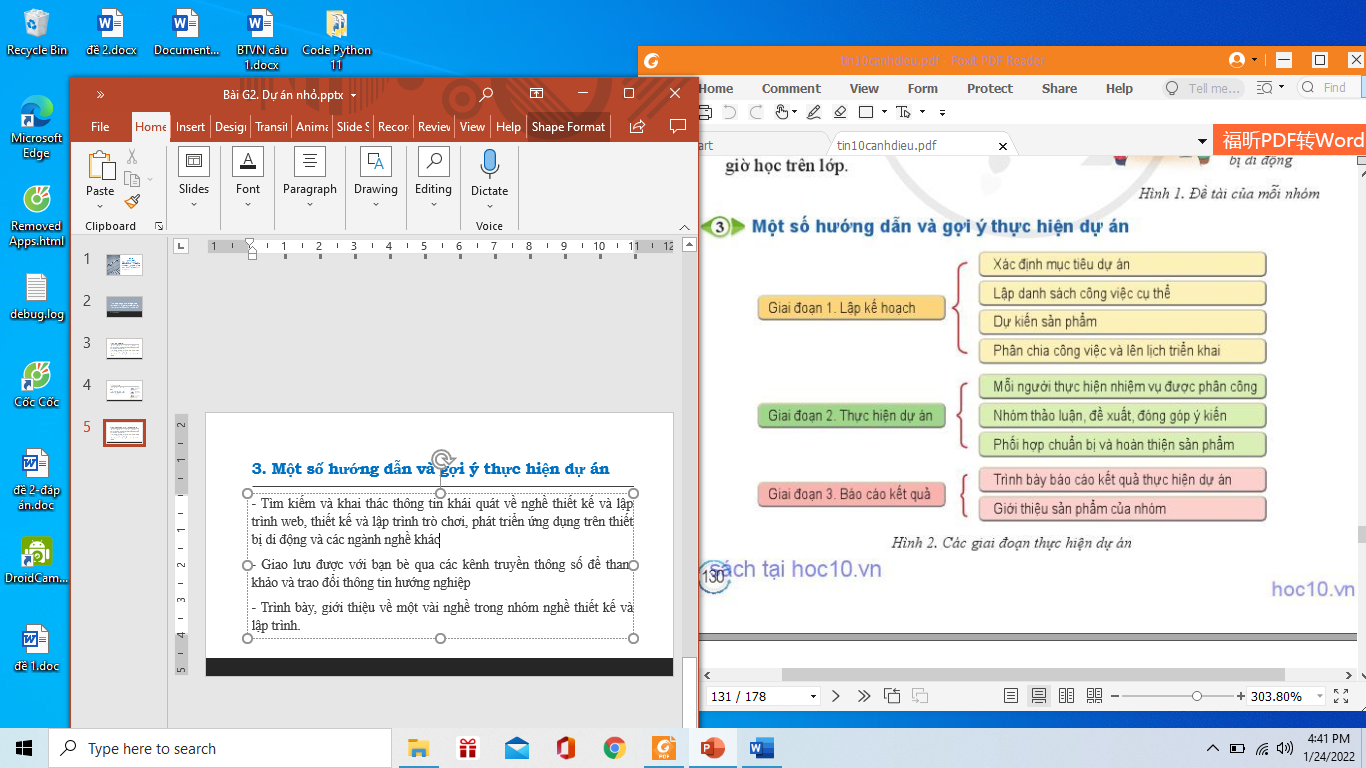 3. Một số hướng dẫn và gợi ý thực hiện dự án
- Các nhóm thực hiện dự án theo 3 giai đoạn Hình 2
Gợi ý về những việc cần làm
+ Tìm kiếm thông tin (qua mạng, qua phỏng vấn, qua giao lưu khách mời), tổng hợp biên tập thông tin.
+ Chuẩn bị sản phẩm và báo cáo kết quả dự án
3. Một số hướng dẫn và gợi ý thực hiện dự án
Gợi ý về sản phẩm
+ Sản phẩm thứ nhất: Bản mô tả nghề (chuẩn bị bằng tệp văn bản) có những nội dung chính nhơ ở Bảng 1
+ Sản phẩm thứ hai: Bài trình bày, giới thiệu về nghề được nhóm tìm hiểu: chuẩn bị bằng phần mềm trình chiếu (thời gian trình bày tùy theo quy định của giáo viên)
3. Một số hướng dẫn và gợi ý thực hiện dự án
Chú ý: Chất lượng nội dung và hình thức phụ thuộc nhiều vào khả năng tìm kiếm, giao lưu và chia sẻ thông tin hướng nghiệp. Các kĩ năng ứng dụng công nghệ thông tin cần được khai thác tốt để có được sản phẩm đáp ứng yêu cầu dự án
Hai tiêu chí đánh giá:
- Nội dung: cung cấp được những thông tin cơ bản về nghề mà nhóm tìm hiểu
- Hình thức: có tính thẩm mĩ, ngắn gọn và hấp dẫn
3. Một số hướng dẫn và gợi ý thực hiện dự án
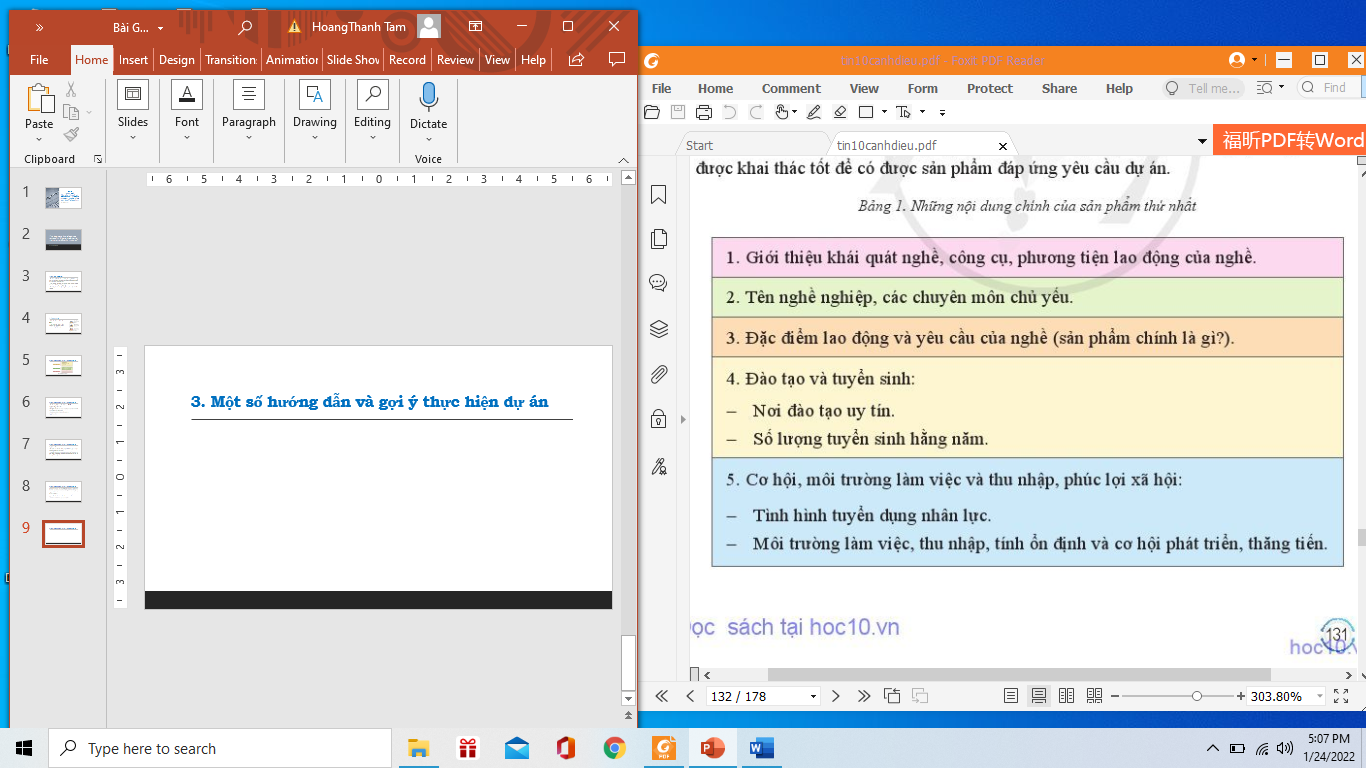 Sự khác nhau giữa thiết kế web và lập trình web
Trên thực tế, giữa thiết kế web và lập trình web luôn có sự giao thoa về một vùng nội dung, công việc. Tại đó, Web Developer hay Web Designer đều có thể thực hiện được công việc đó. Đôi khi Web Developer phải đảm nhiệm một phần nhỏ vai trò của Web Designer và ngược lại. Tùy vào từng trường hợp cụ thể, chúng ta mới phân biệt rõ vai trò của 2 vị trí trên.
2. Game designer là gì?
- Game designer là những người sáng tạo Game, là một nghề sáng tạo tự do và ít giới hạn, nhưng để trở thành một nhà Game Designer kì thực phải hiểu biết về nhiều lĩnh vực. Những kỹ năng cần có của một Game Designer trải dài từ lĩnh vực công nghệ thông tin đến những khả năng sáng tạo nội dung và thiết kế đồ họa.
- Bên cạnh những kỹ năng cứng về công nghệ, Game Designer còn cần là một người xây dựng nội dung cốt truyện cho game. Game designer chính là người đem đến cho game những dàn ý câu chuyện, nội dung câu chuyện, những nhân vật, những mục tiêu, những quy luật và những thử thách. 
- Hơn thế nữa, game designer còn phải cân nhắc các yếu tố như những nguyên lý về đặc điểm tính cách hay tâm lý học nhằm nắm bắt tâm lý người chơi để tạo ra điều gì đó mang tính giải trí, và đồng thời tìm ra cách để tất cả những điều phức tạp trên game có hoạt động mượt mà và cuốn hút.
Nghề Lập trình ứng dụng di động
- Lập trình ứng dụng di động là nghề sử dụng các ngôn ngữ lập trình (Java, C#, …) để viết và phát triển các phần mềm nhằm gia tăng tiện ích cho thiết bị di động, đặc biệt là di động sử dụng hệ điều hành lập trình android. 
- Có thể kể đến một số ứng dụng di động phổ biến như game, chat, truy cập mạng xã hội trên điện thoại, từ điển Anh – Việt, đọc truyện, điều khiển di động bằng giọng nói, tổng hợp thông tin chứng khoán, giá vàng …